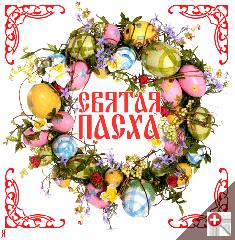 ПРЕЗЕНТАЦИЯ
ПАСХА – ГЛАВНЫЙ, ЦЕНТРАЛЬНЫЙ ИЗ ВСЕХ ХРИСТИАНСКИХ  ПРАЗДНИКОВ
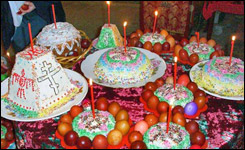 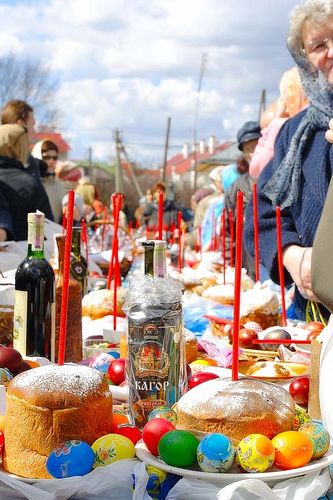 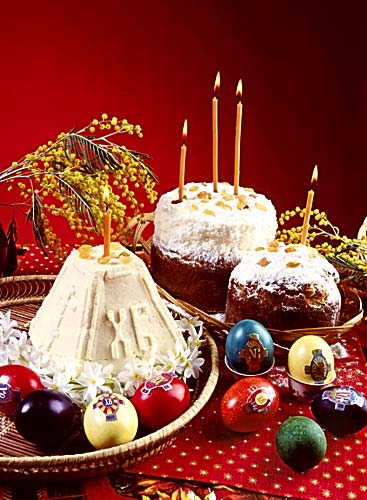 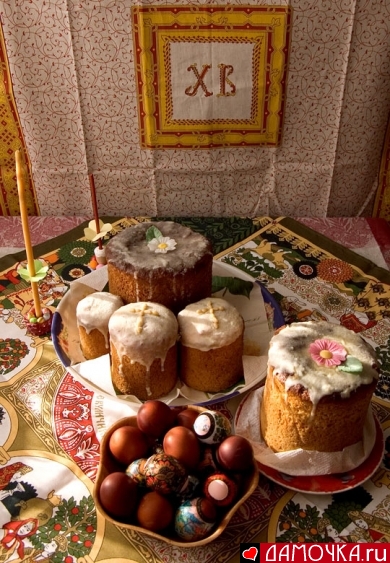 .
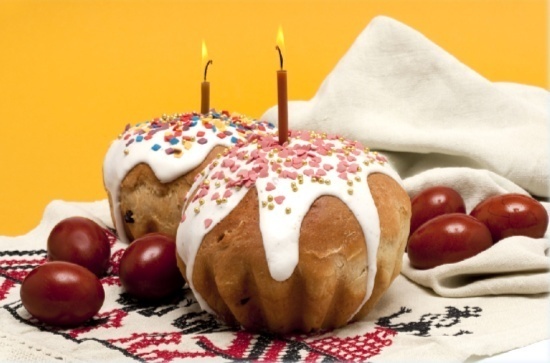 Пасха
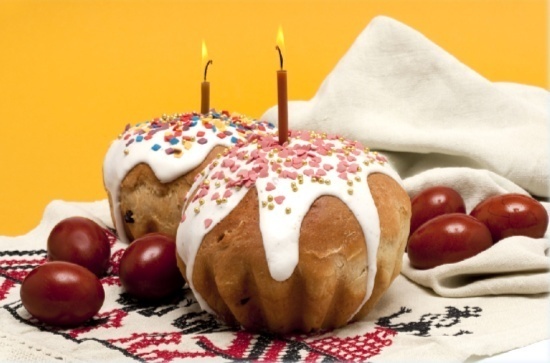 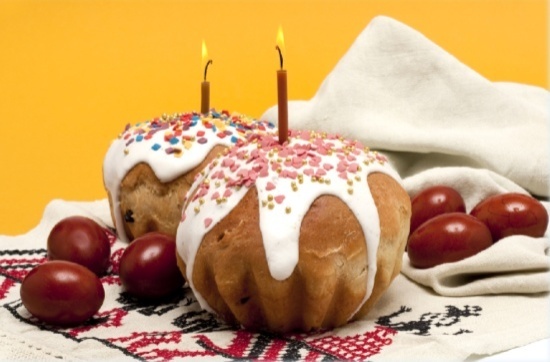 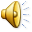 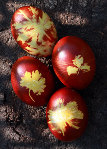 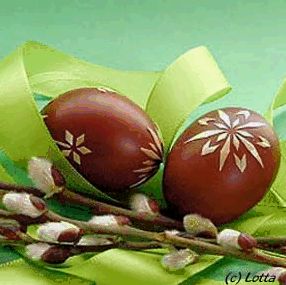 Виды подарочных яиц
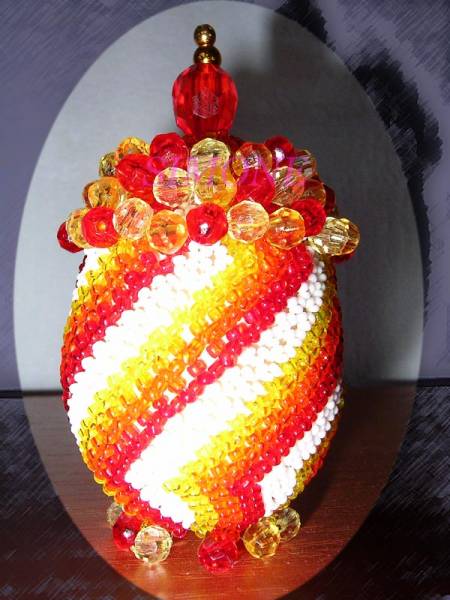 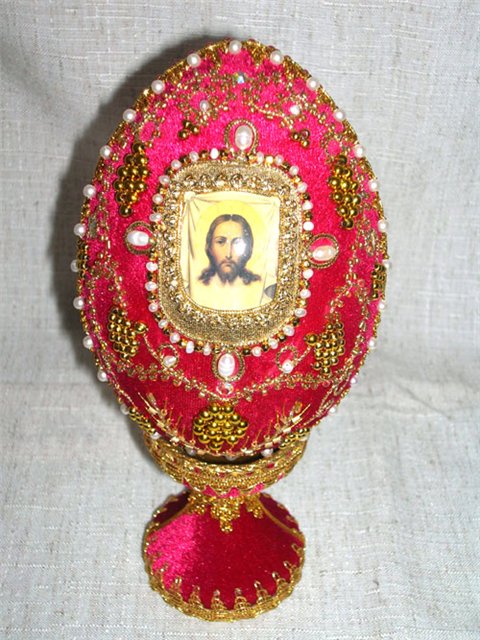 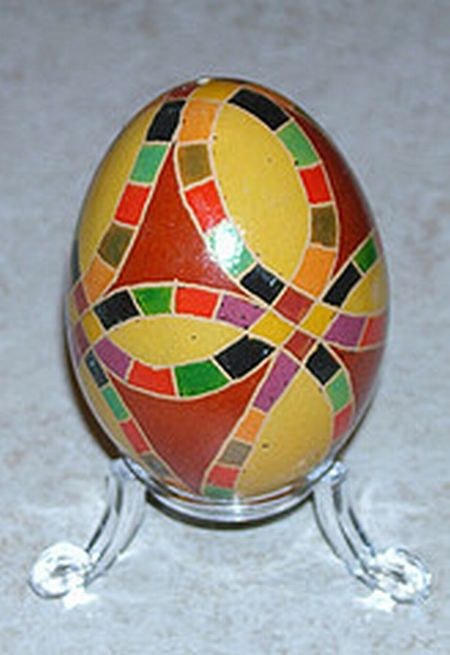 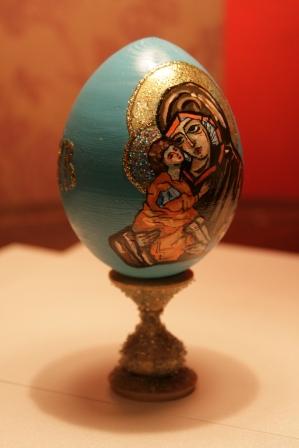 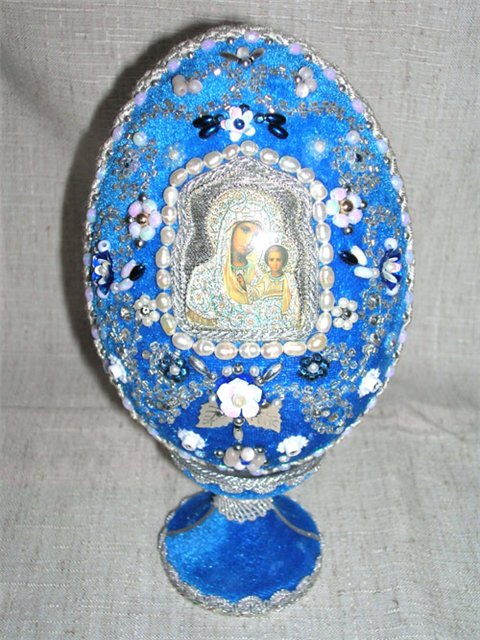 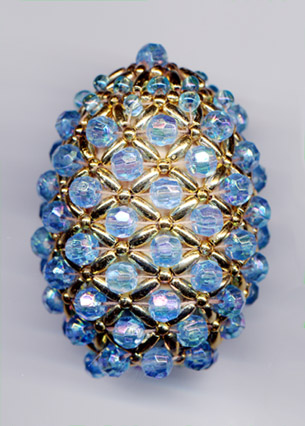 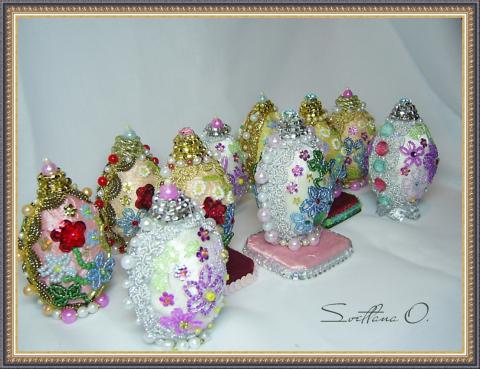 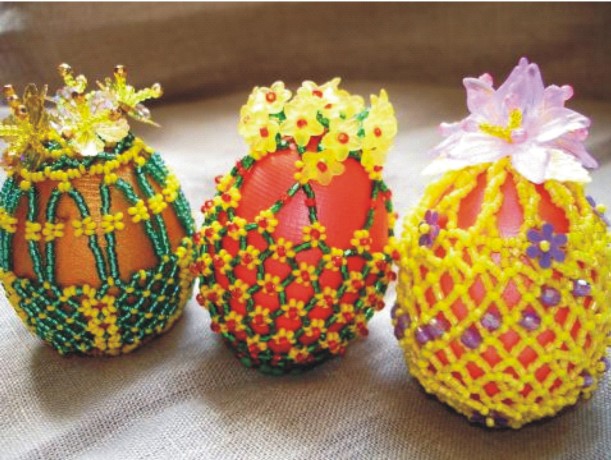 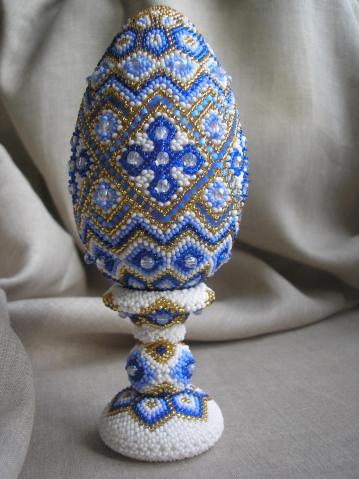 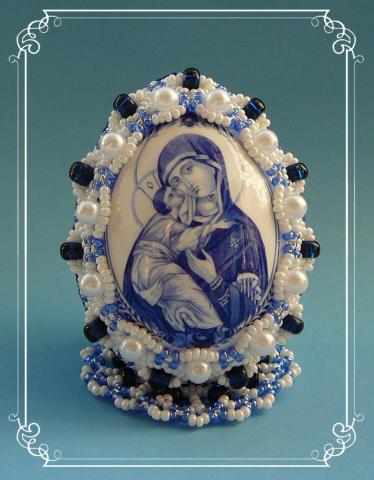 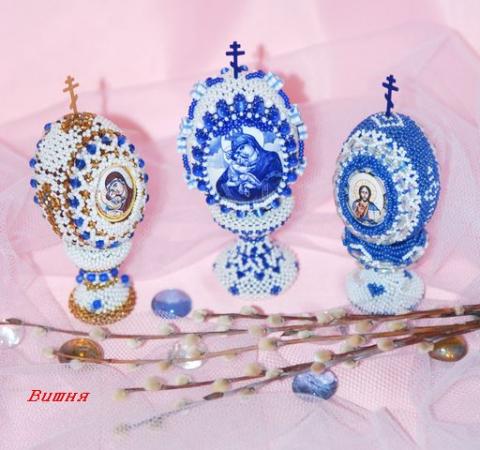 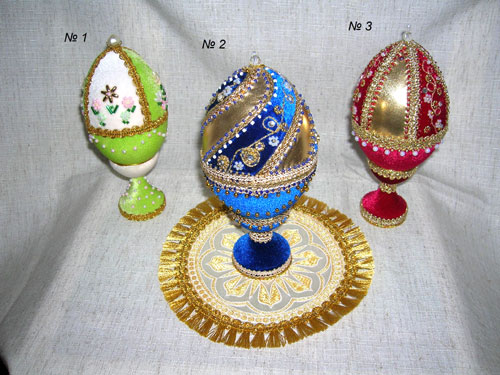 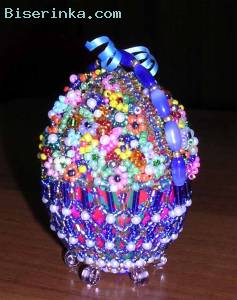 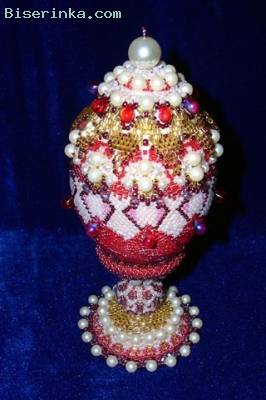 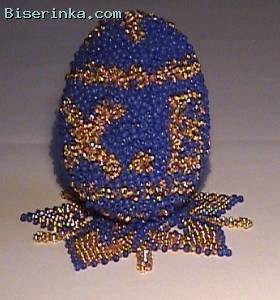 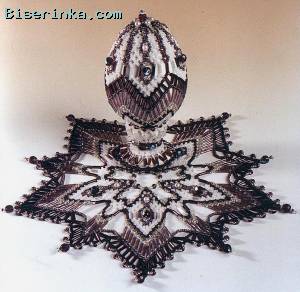 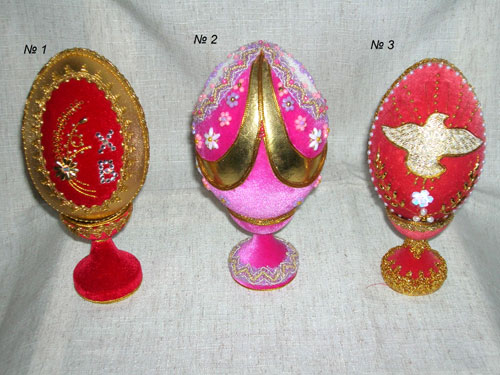 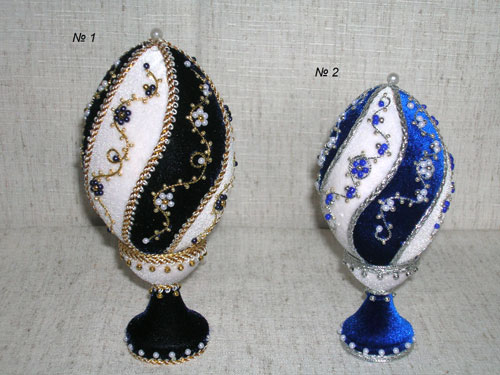 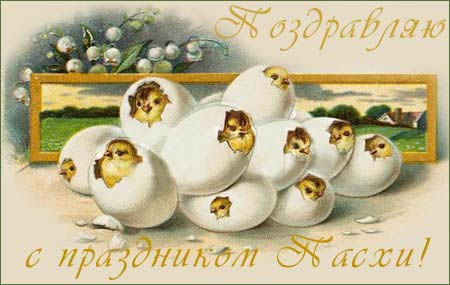 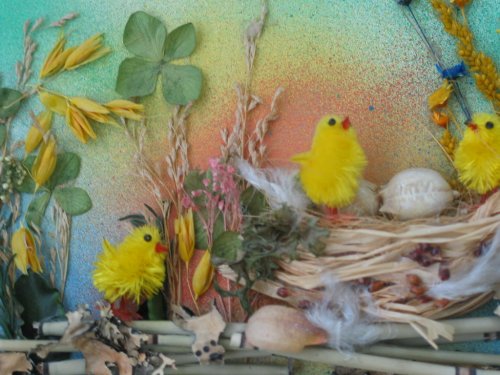 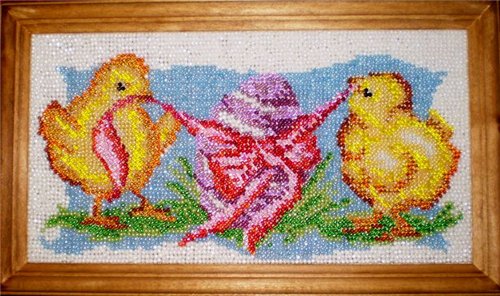 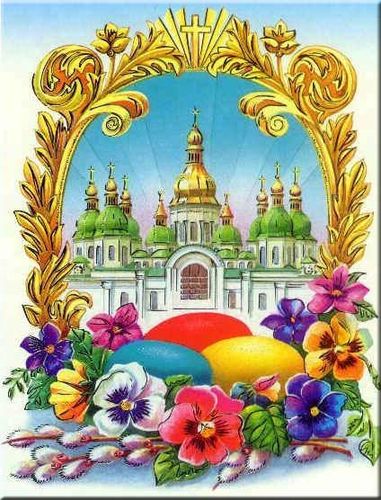